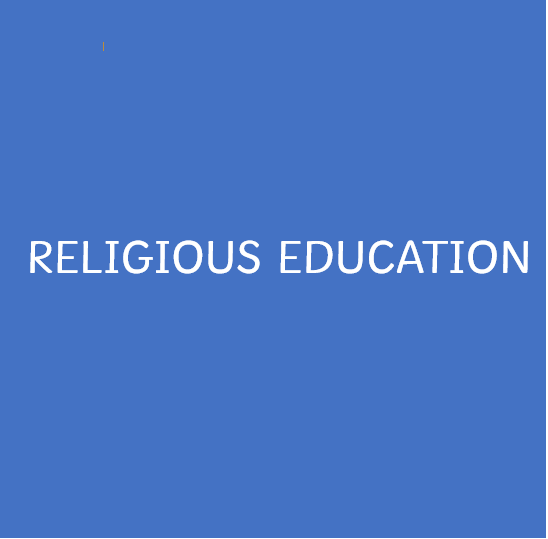 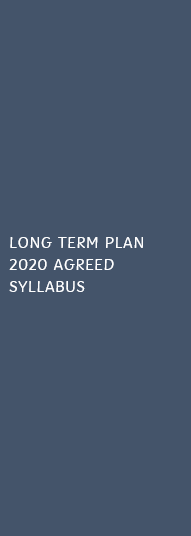 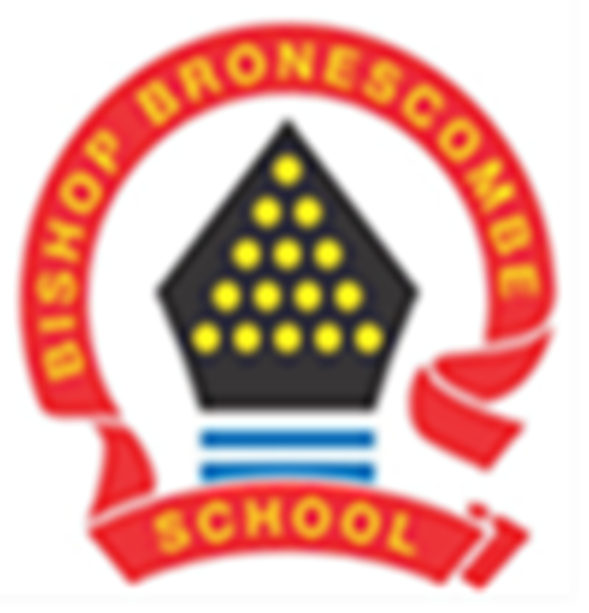 Teaching and learning approach and the aims for R.E in Cornwall
This diagram shows how the three elements of the teaching and learning in the syllabus reflect the aims for R.E.
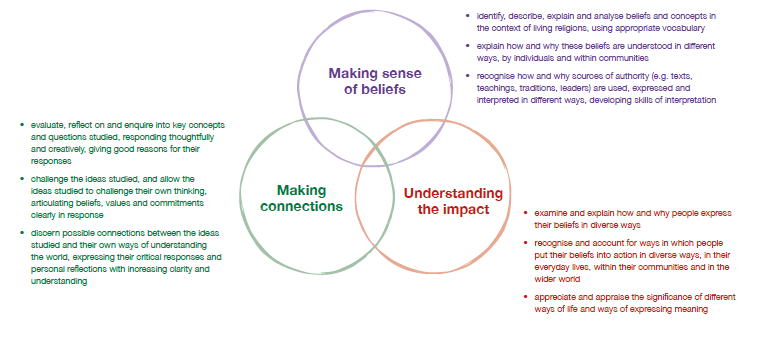 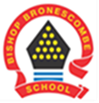 RE Overview
RE Overview – Year R
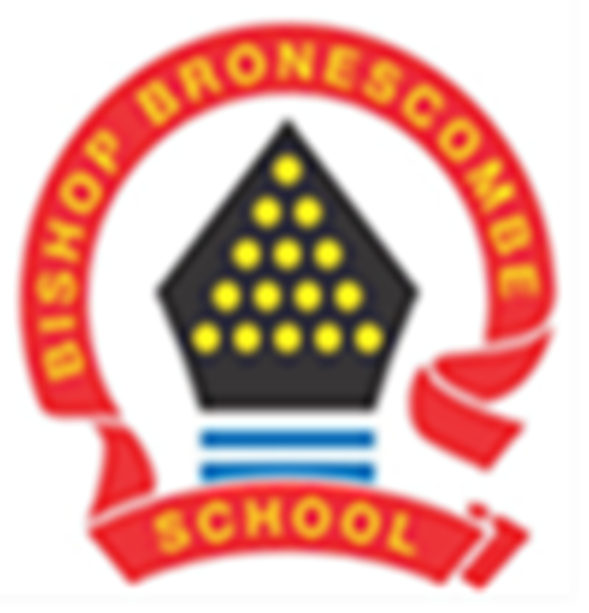 RE Overview – Year 1/2 Year A
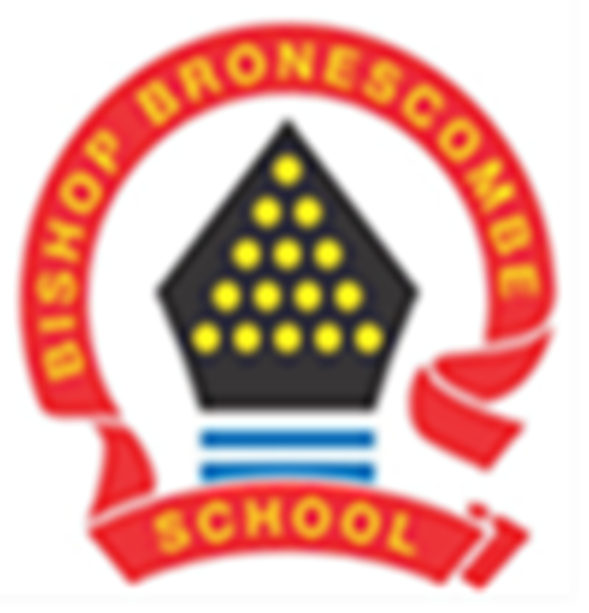 RE Overview – Year 1/2 Year B
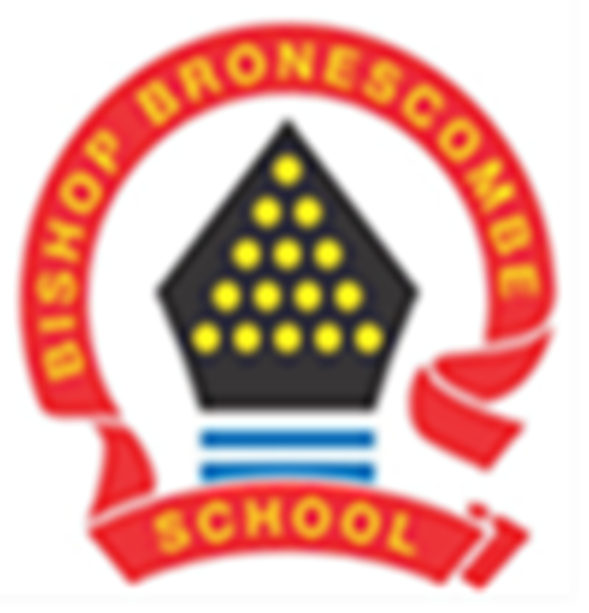 RE Overview – Year 3/4 Year A
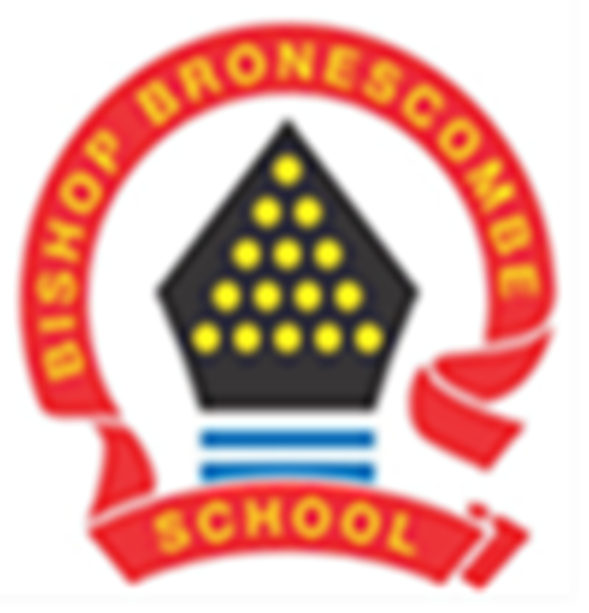 RE Overview – Year 3/4 Year B
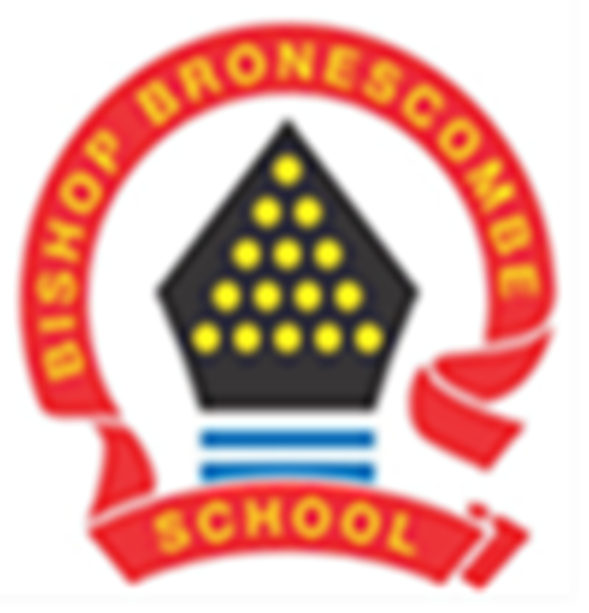 RE Overview – Year 5/6 Year A
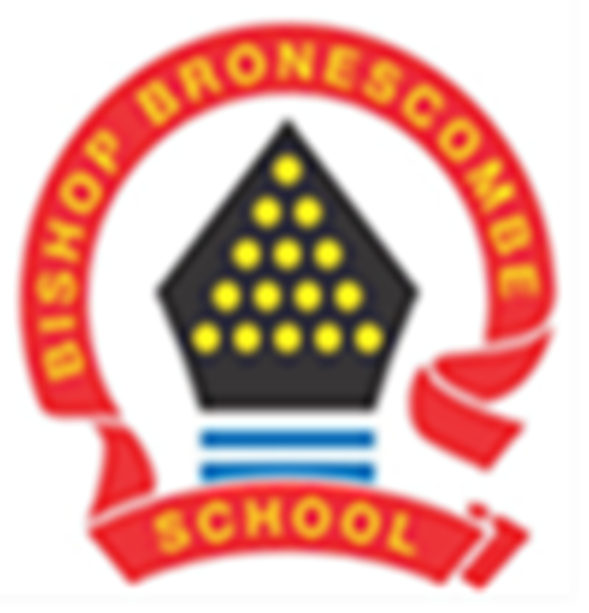 RE Overview – Year 5/6 Year B
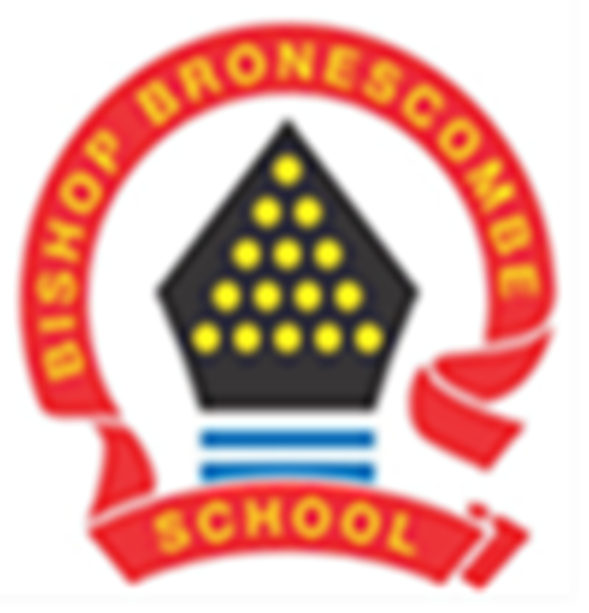